Презентація майстер-класу:“Технологія критичного мисленняна уроках ІМ”
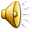 PK
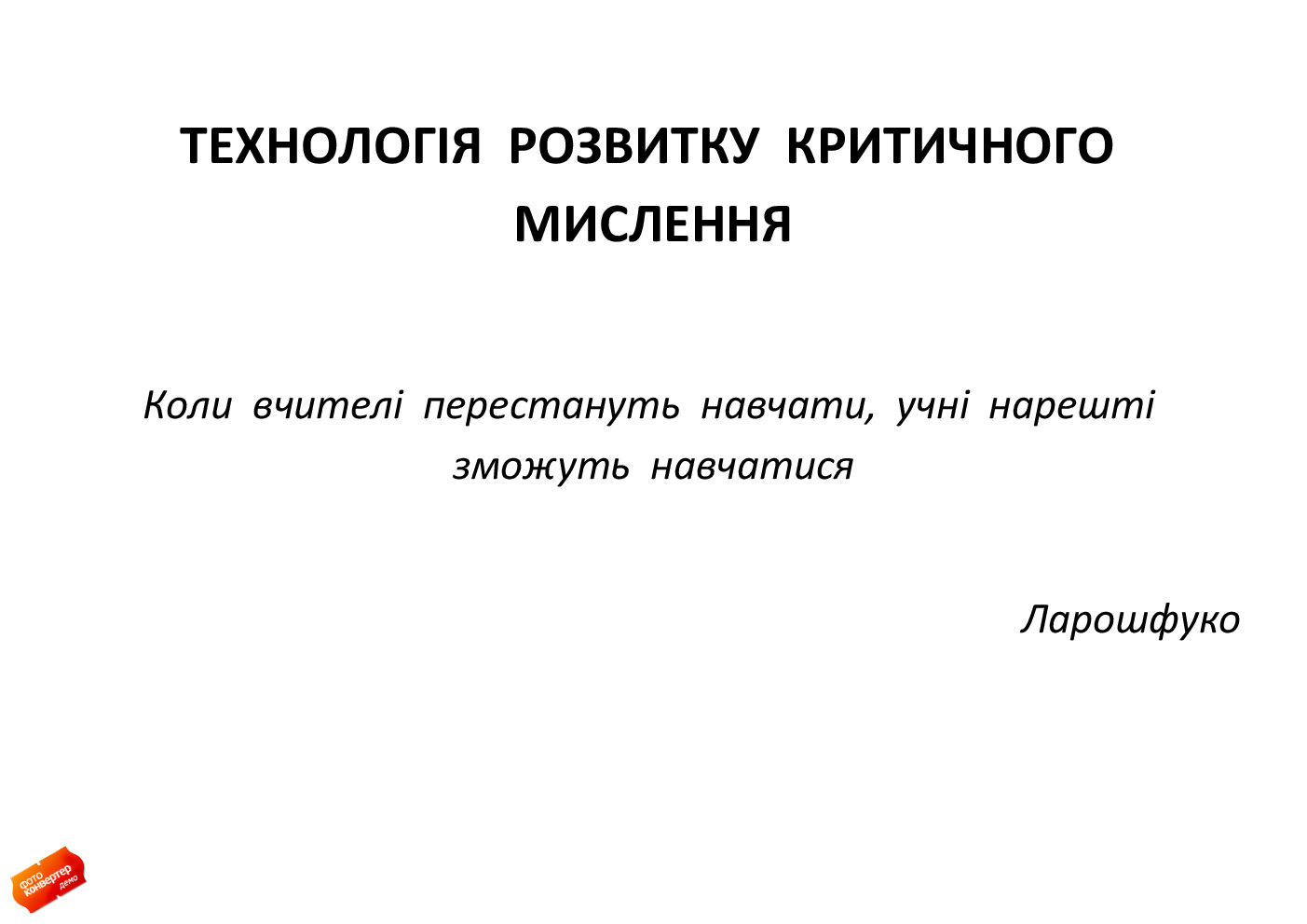 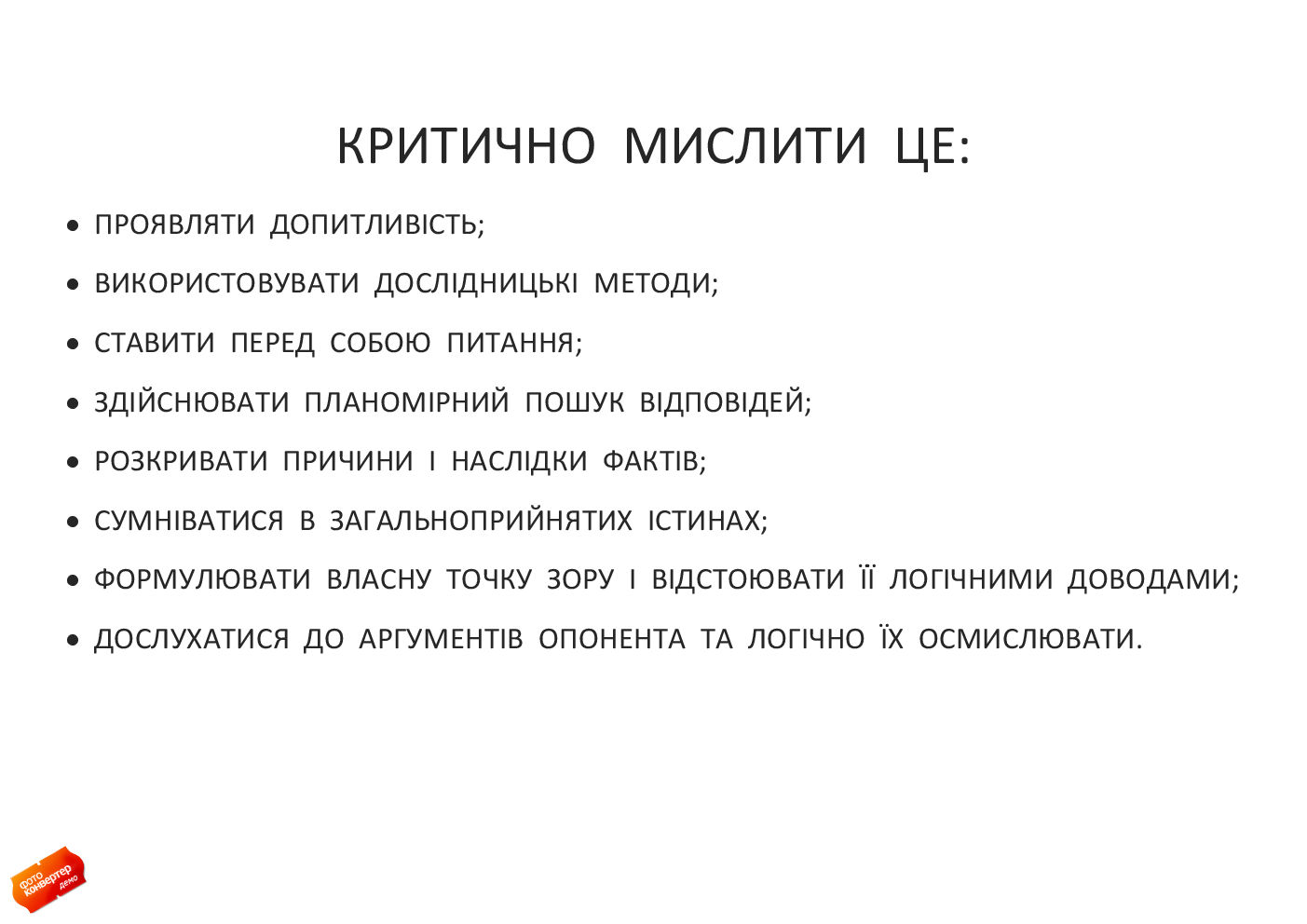 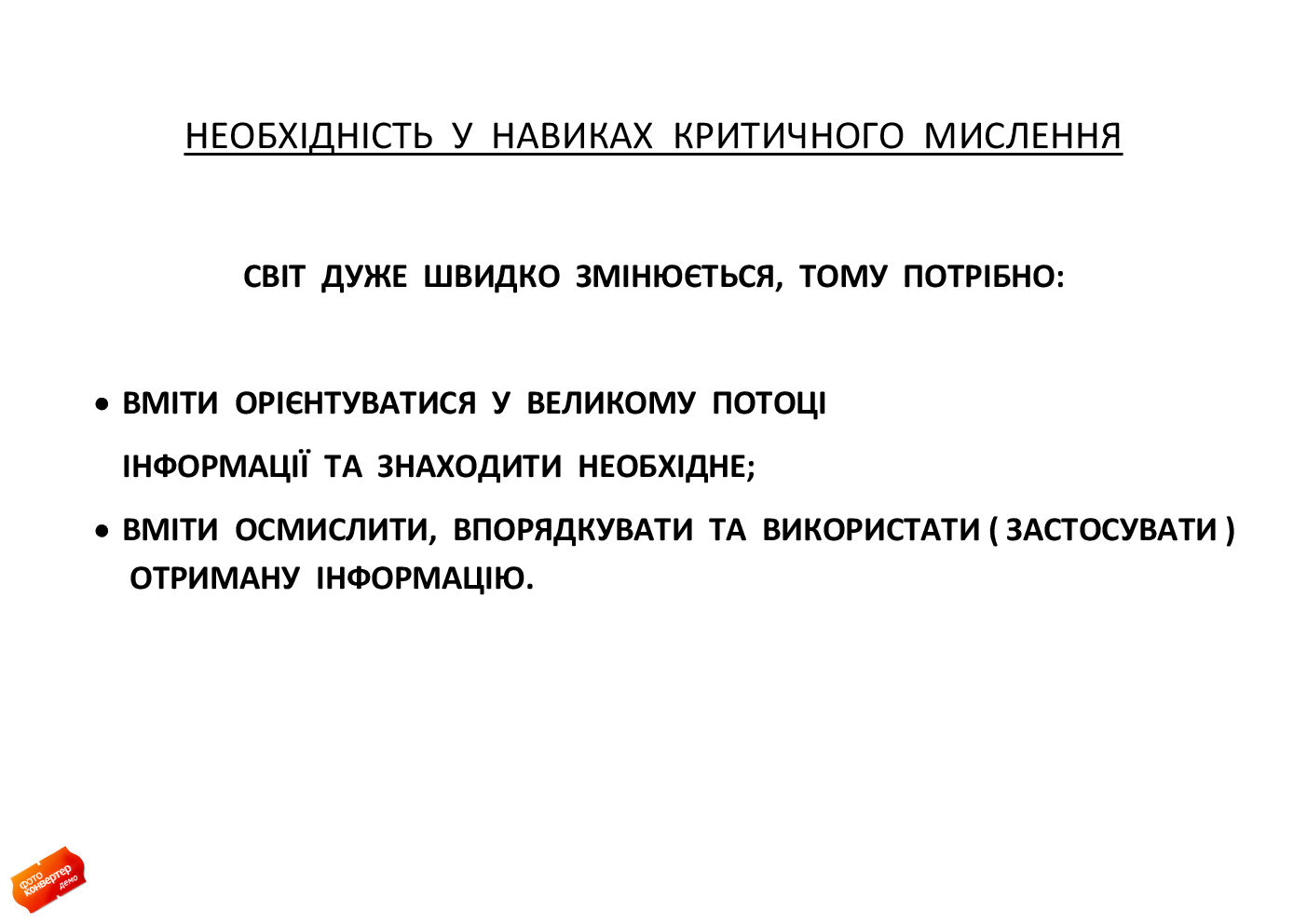 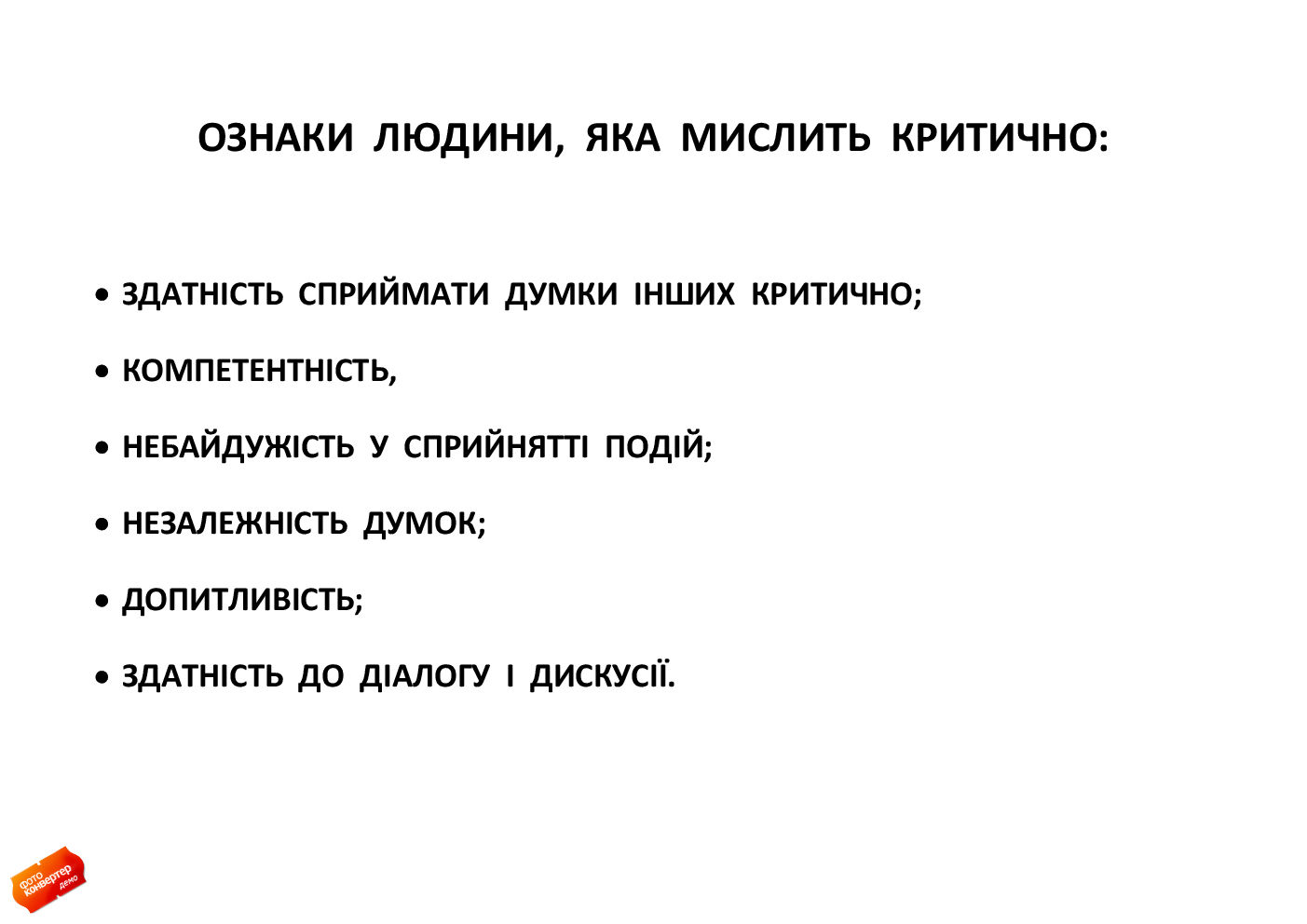 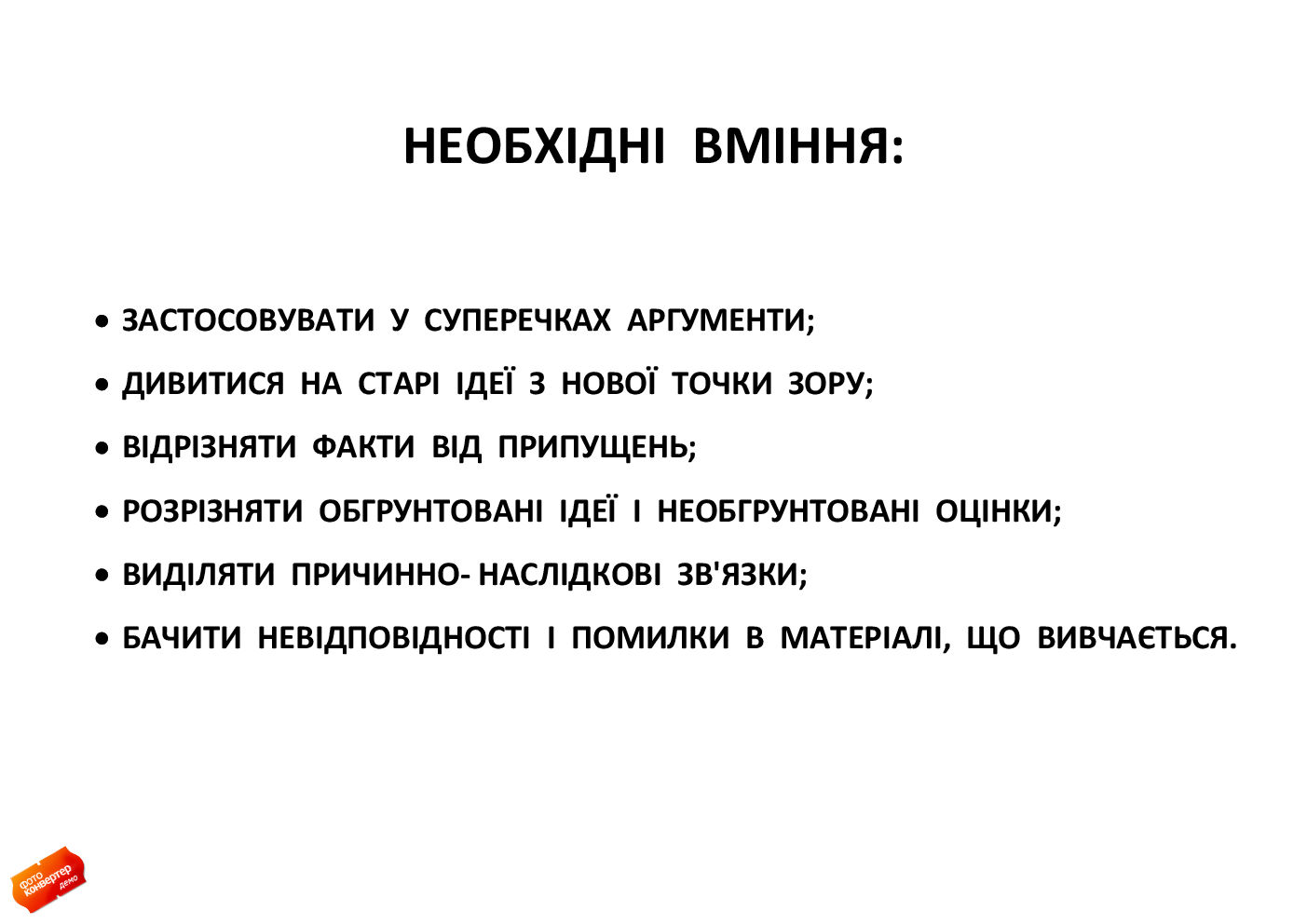 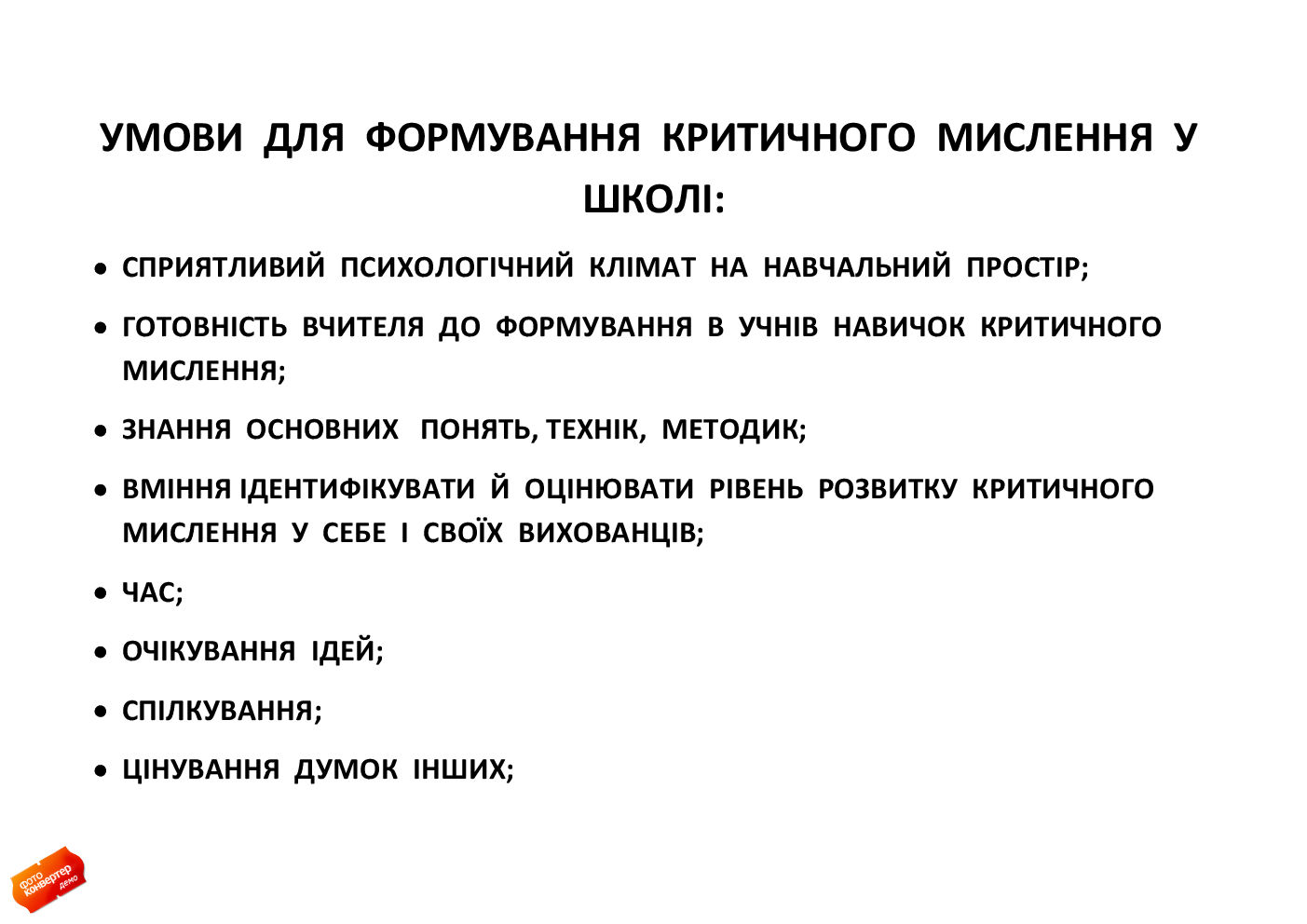 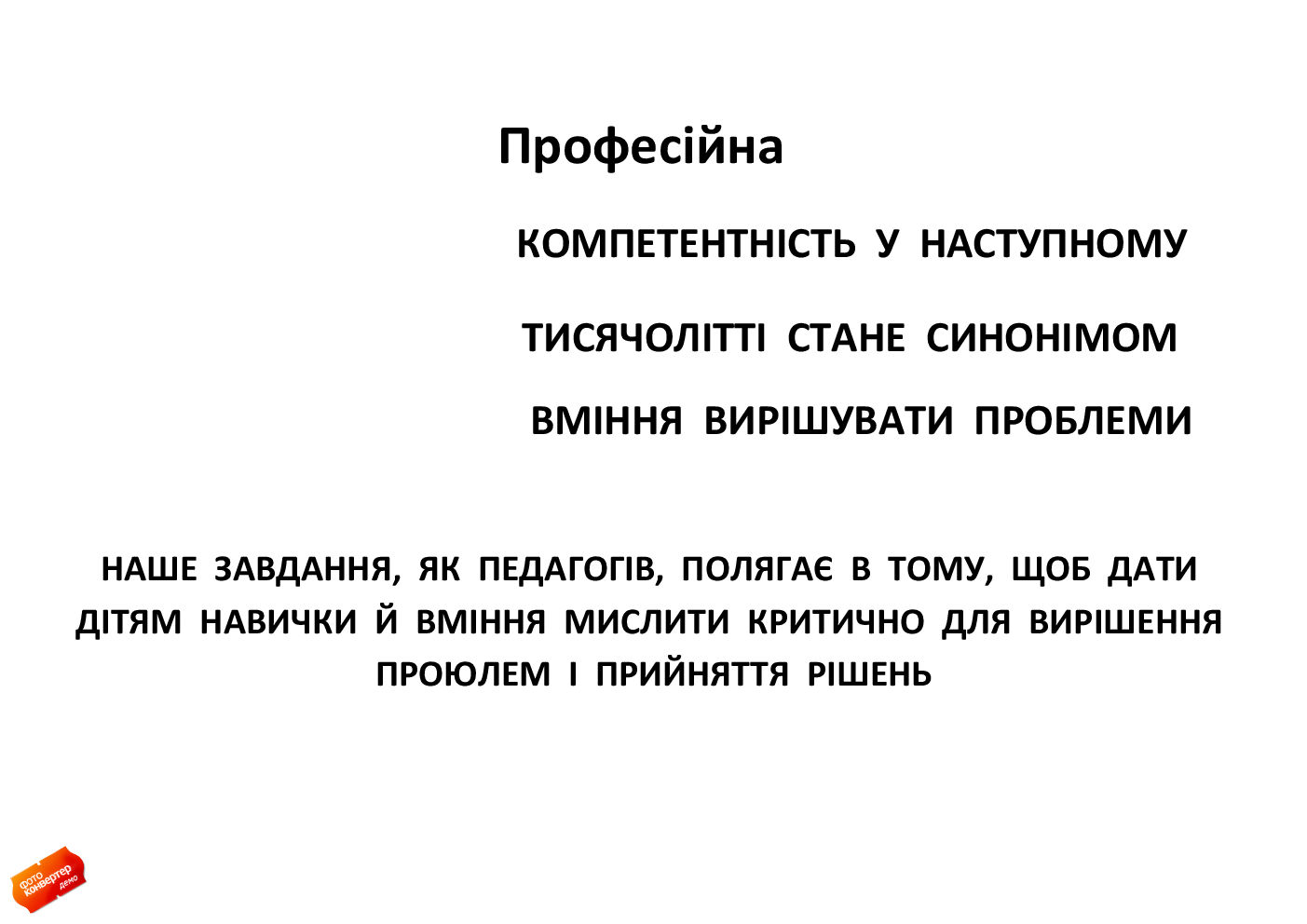 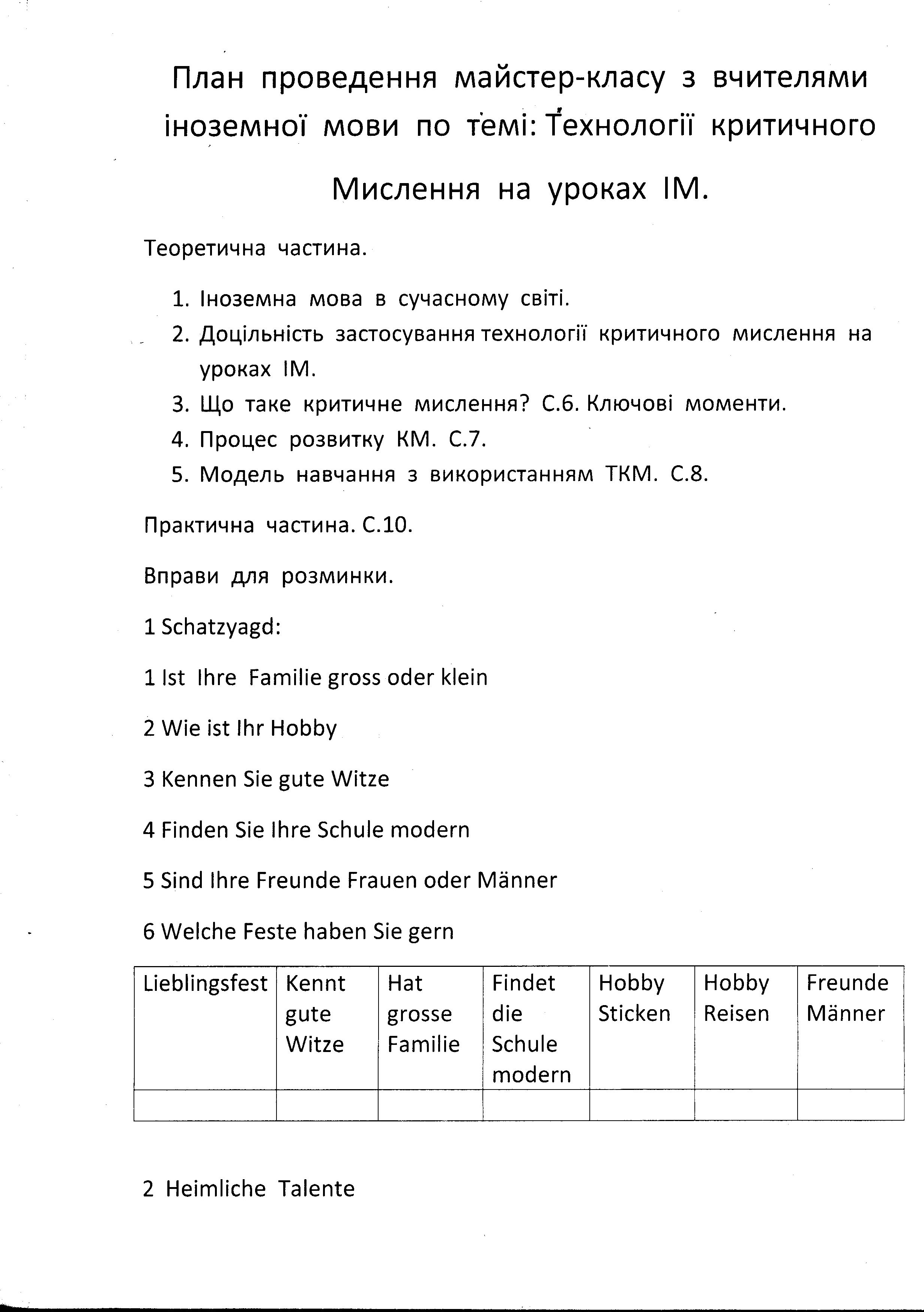 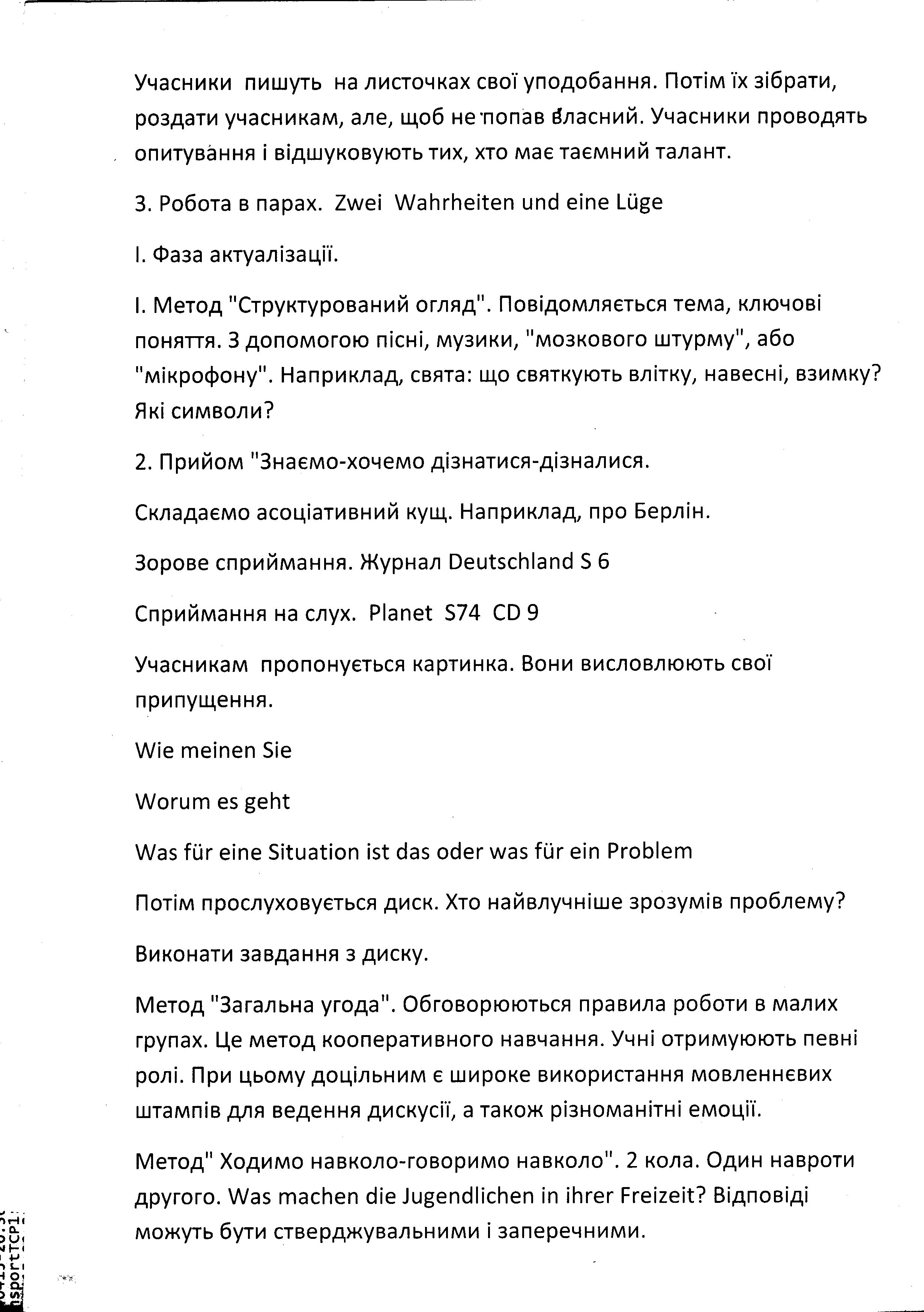 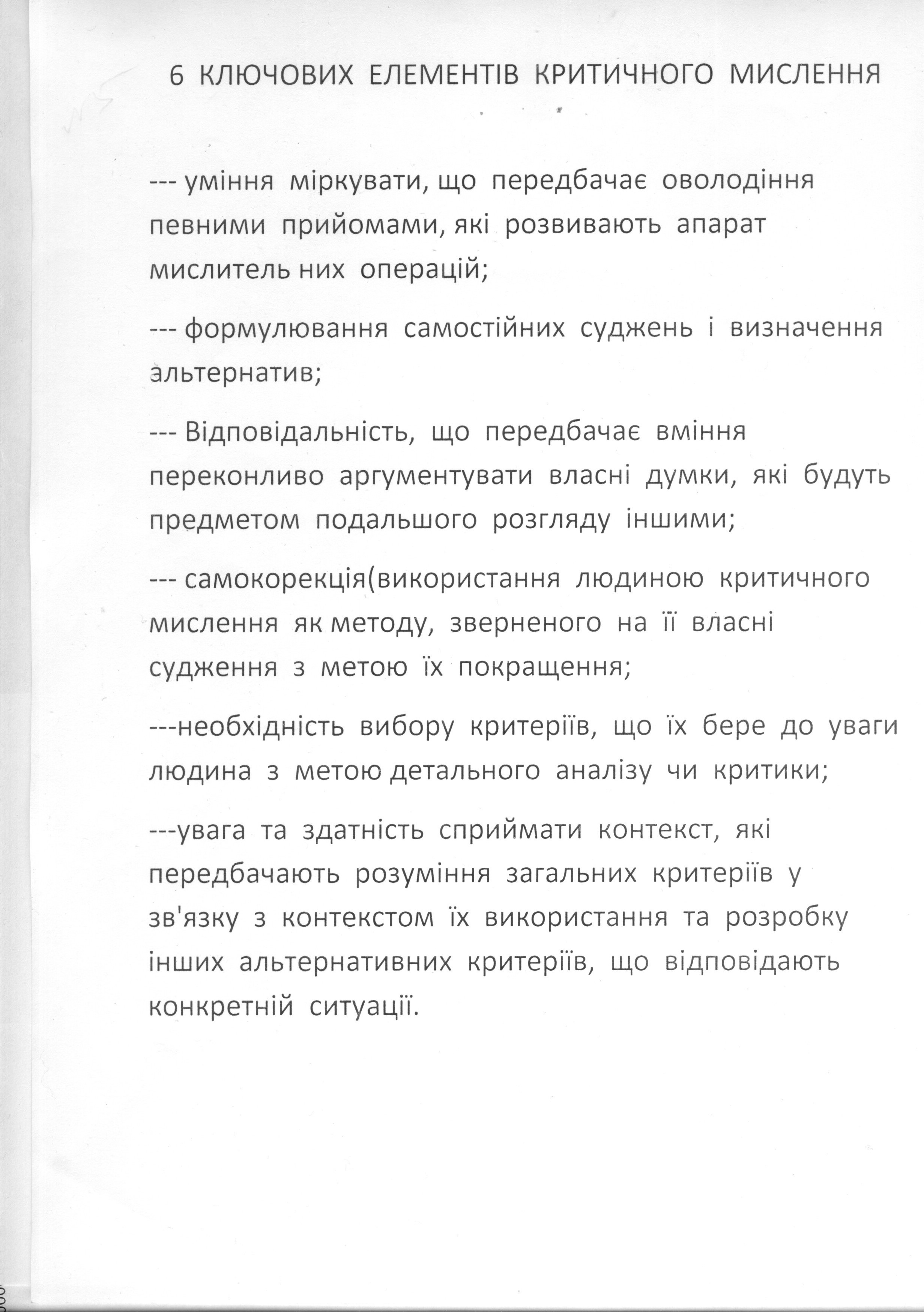 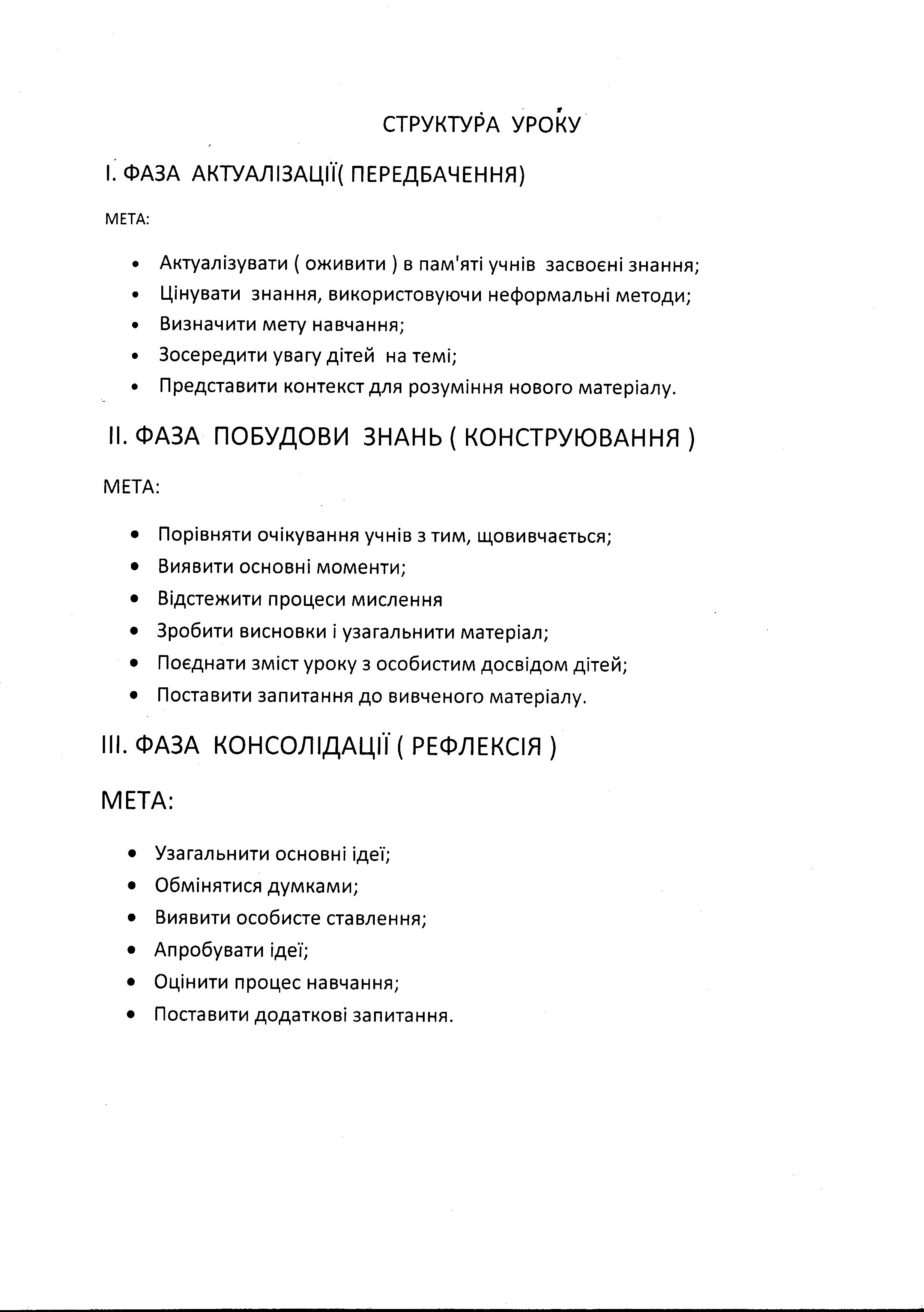 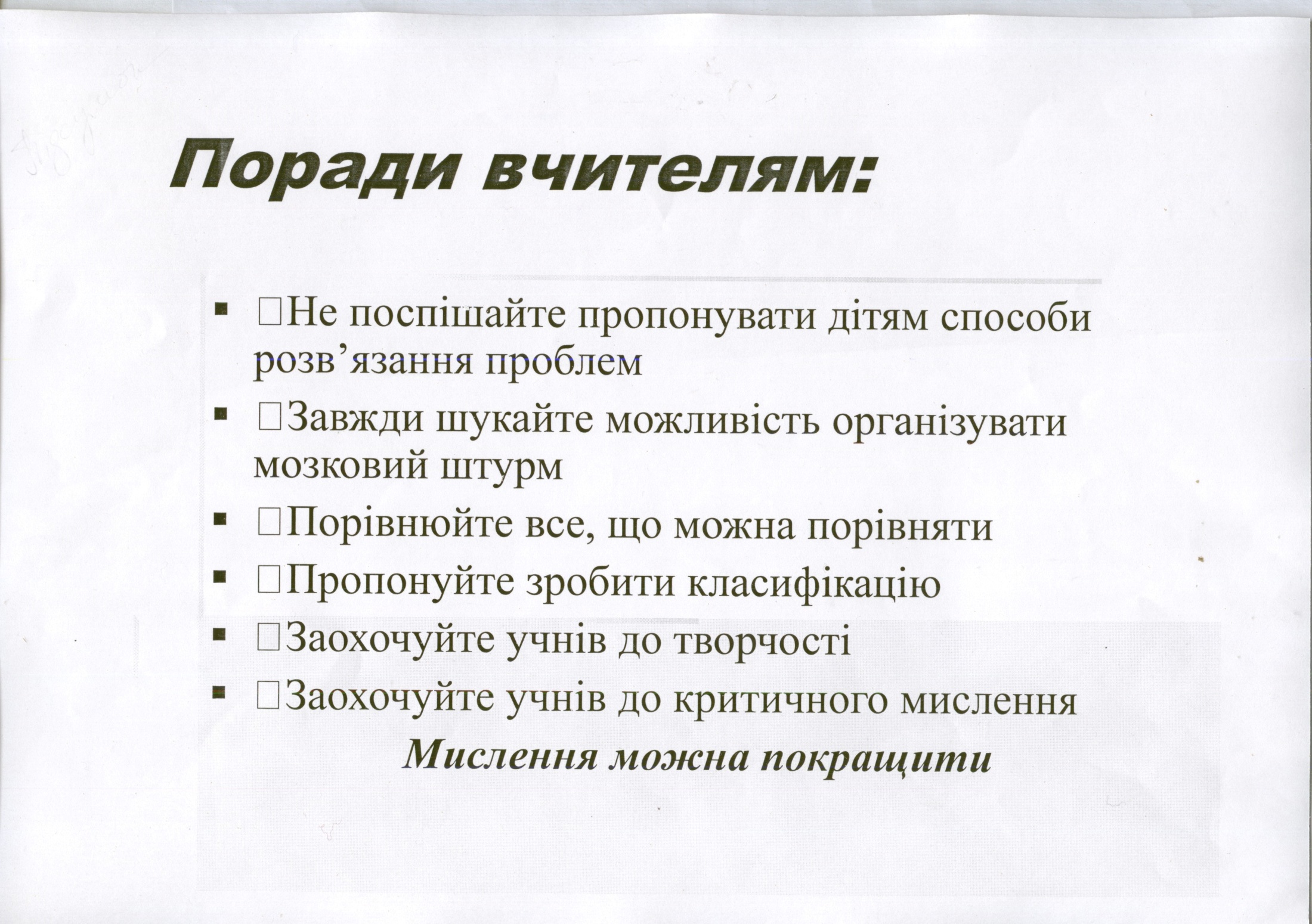 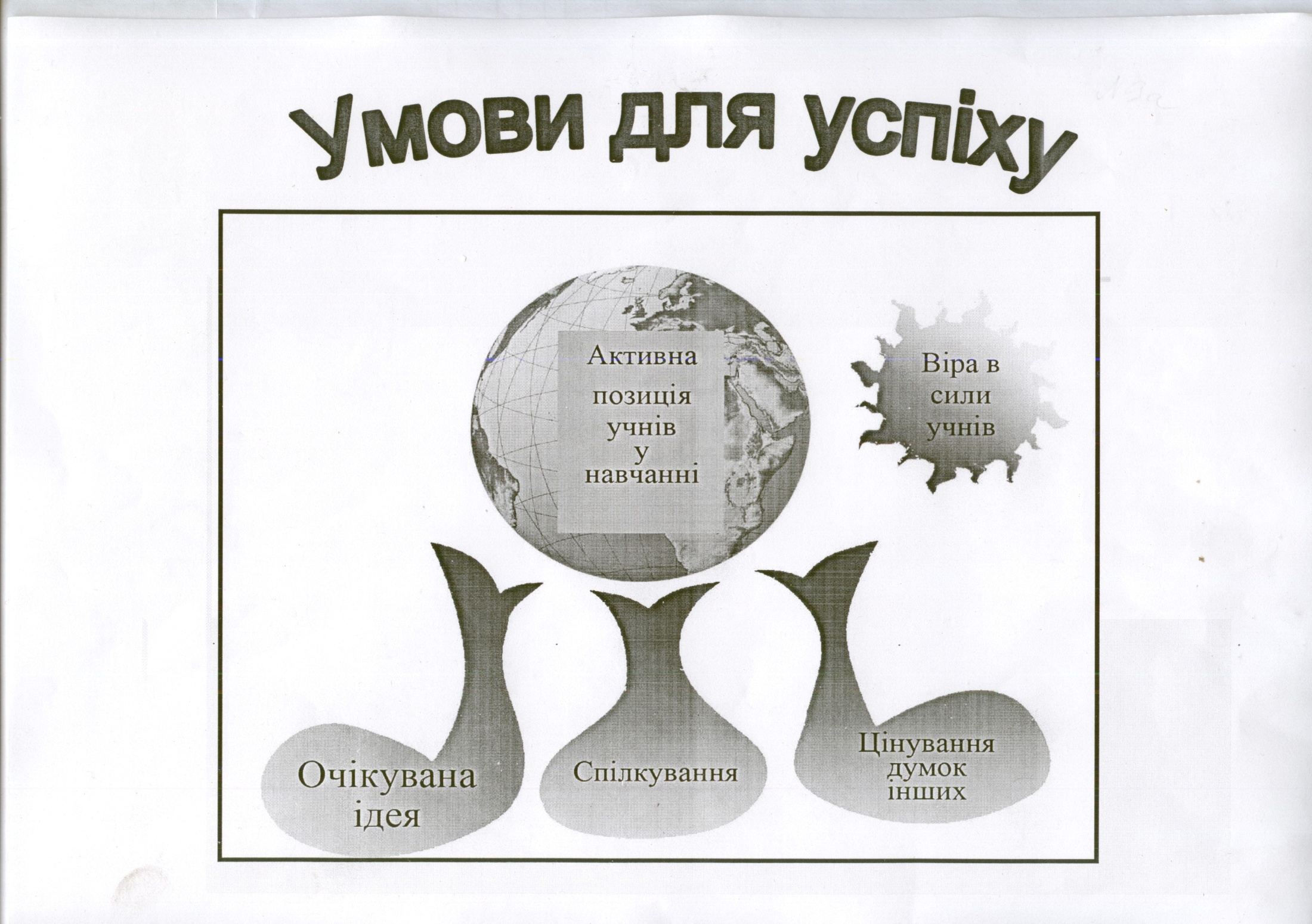 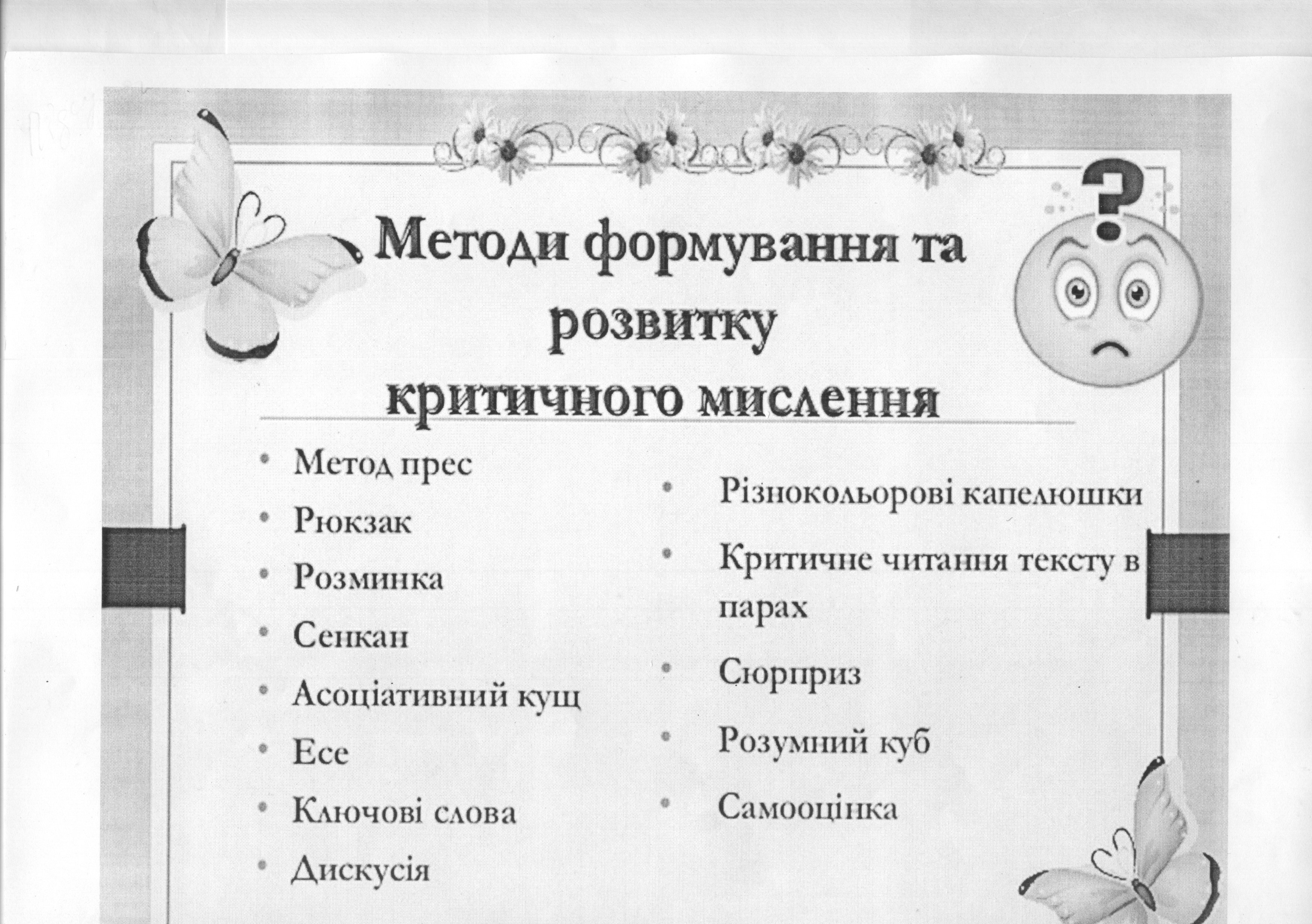 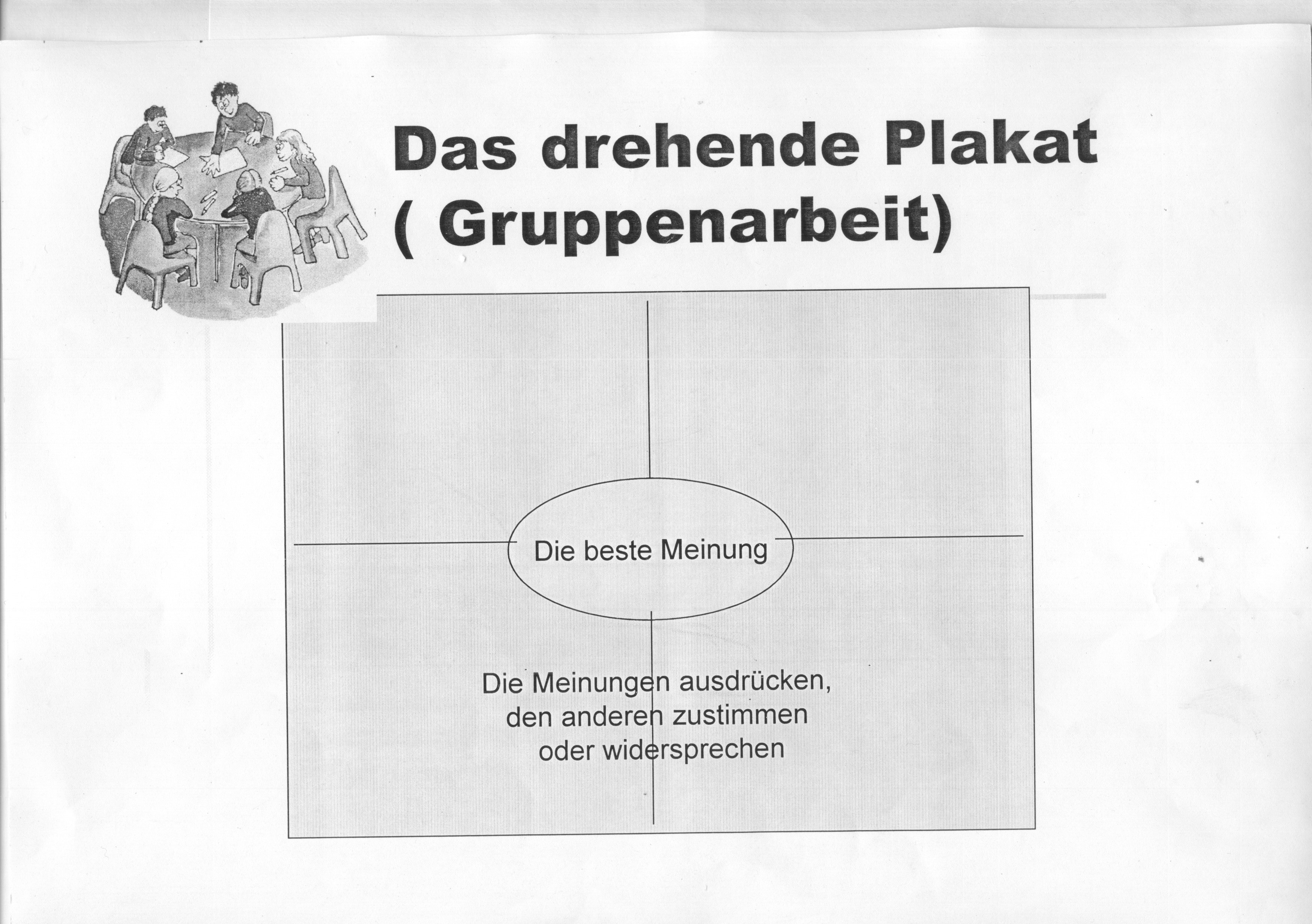 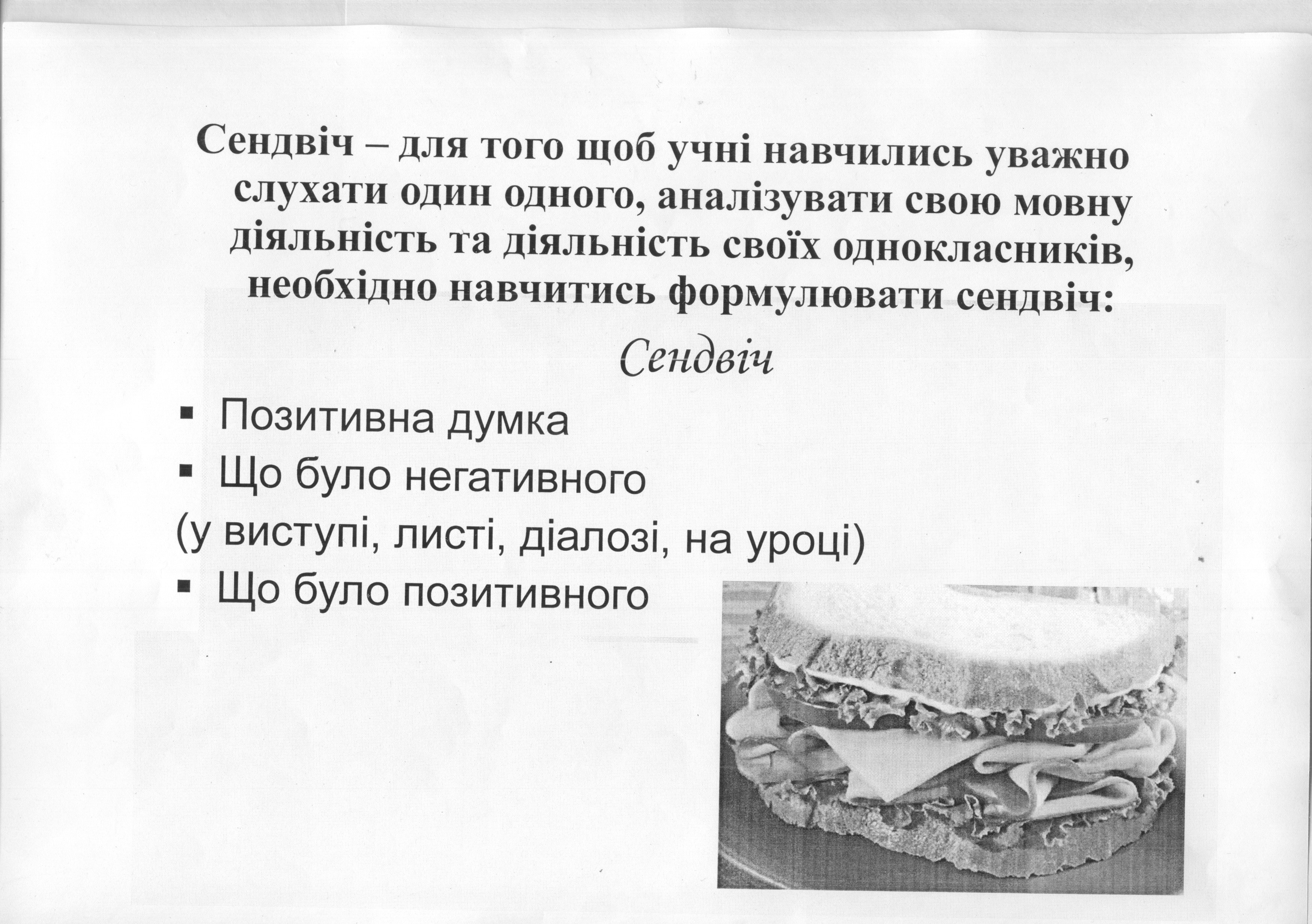 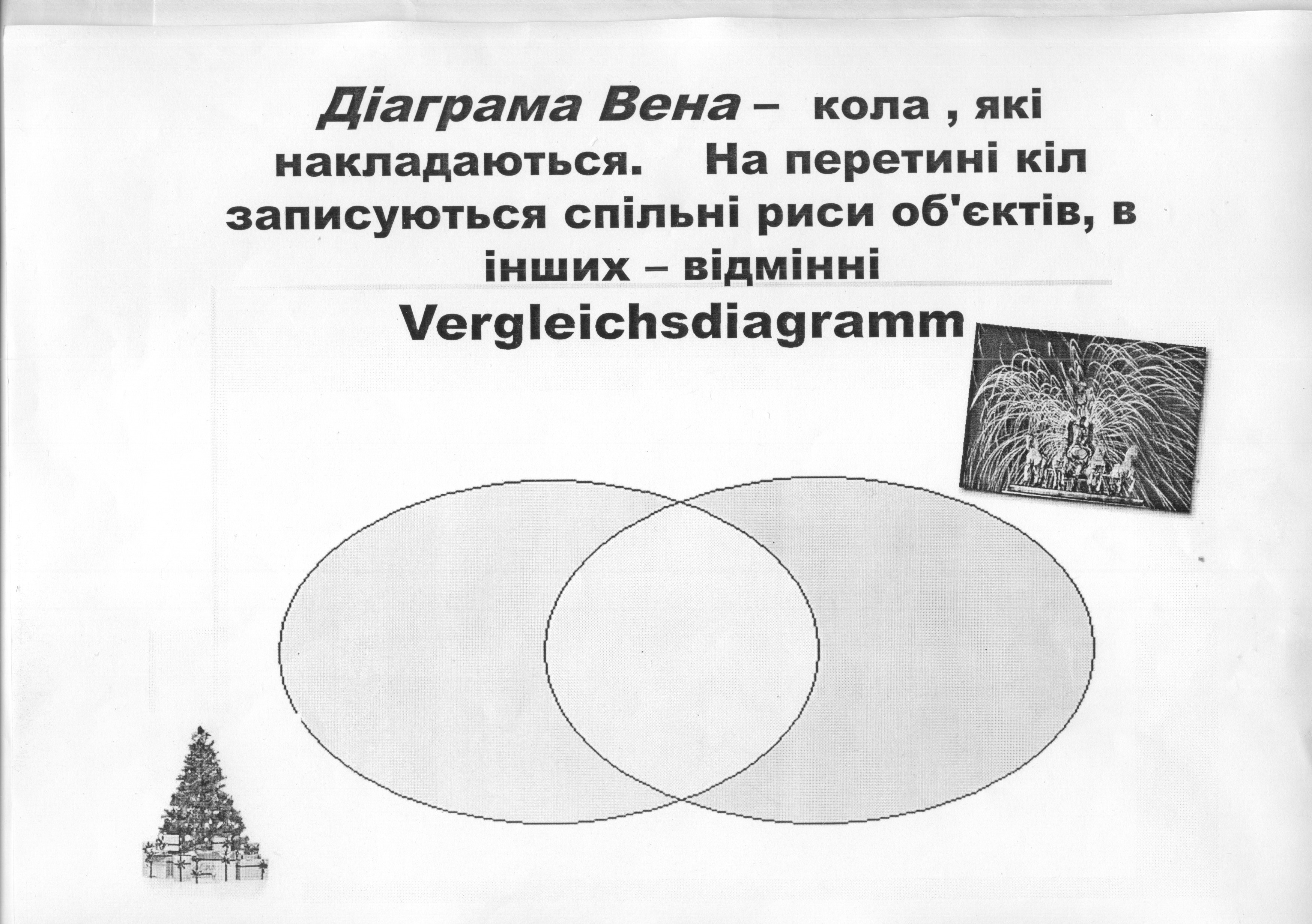 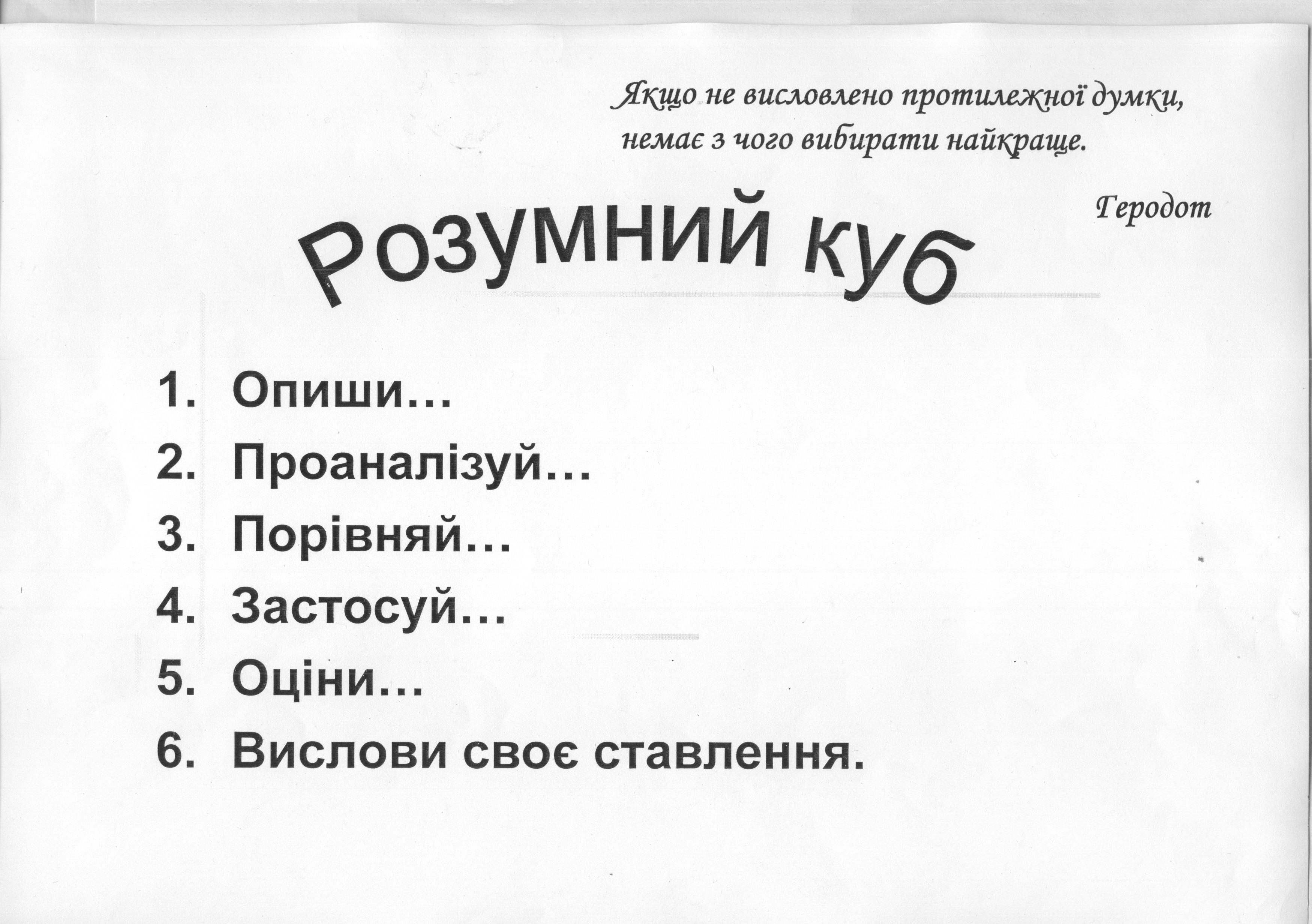 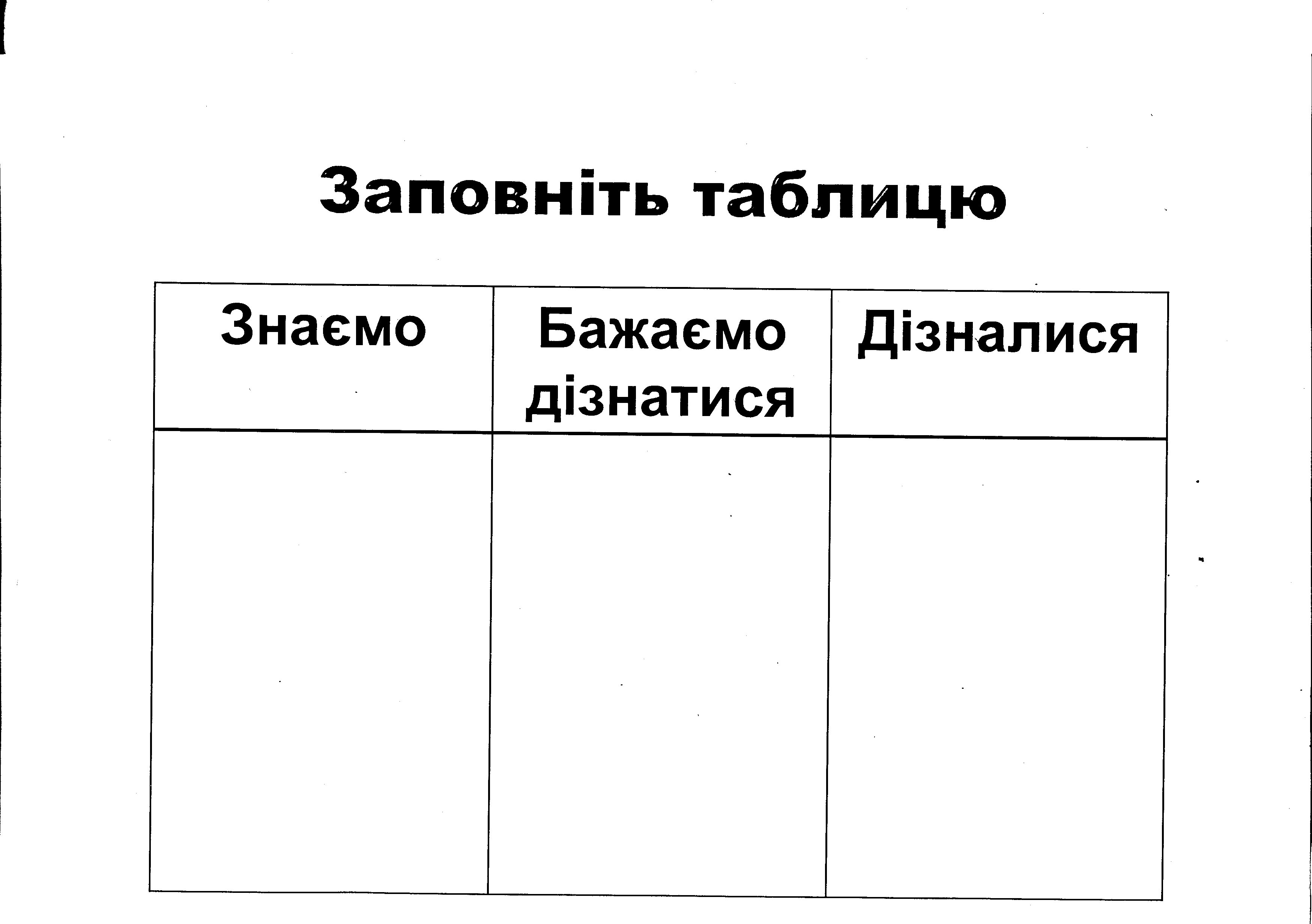 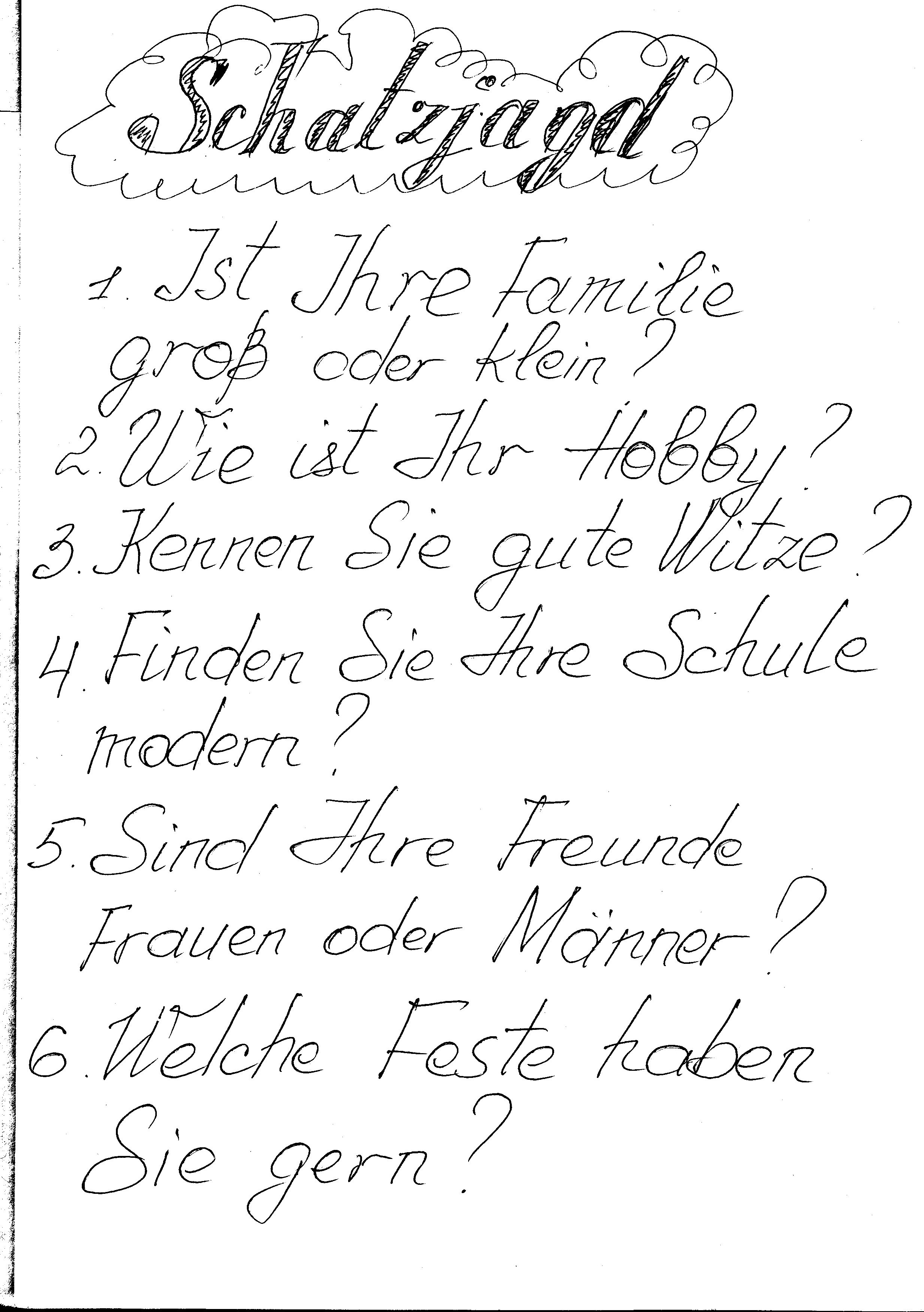 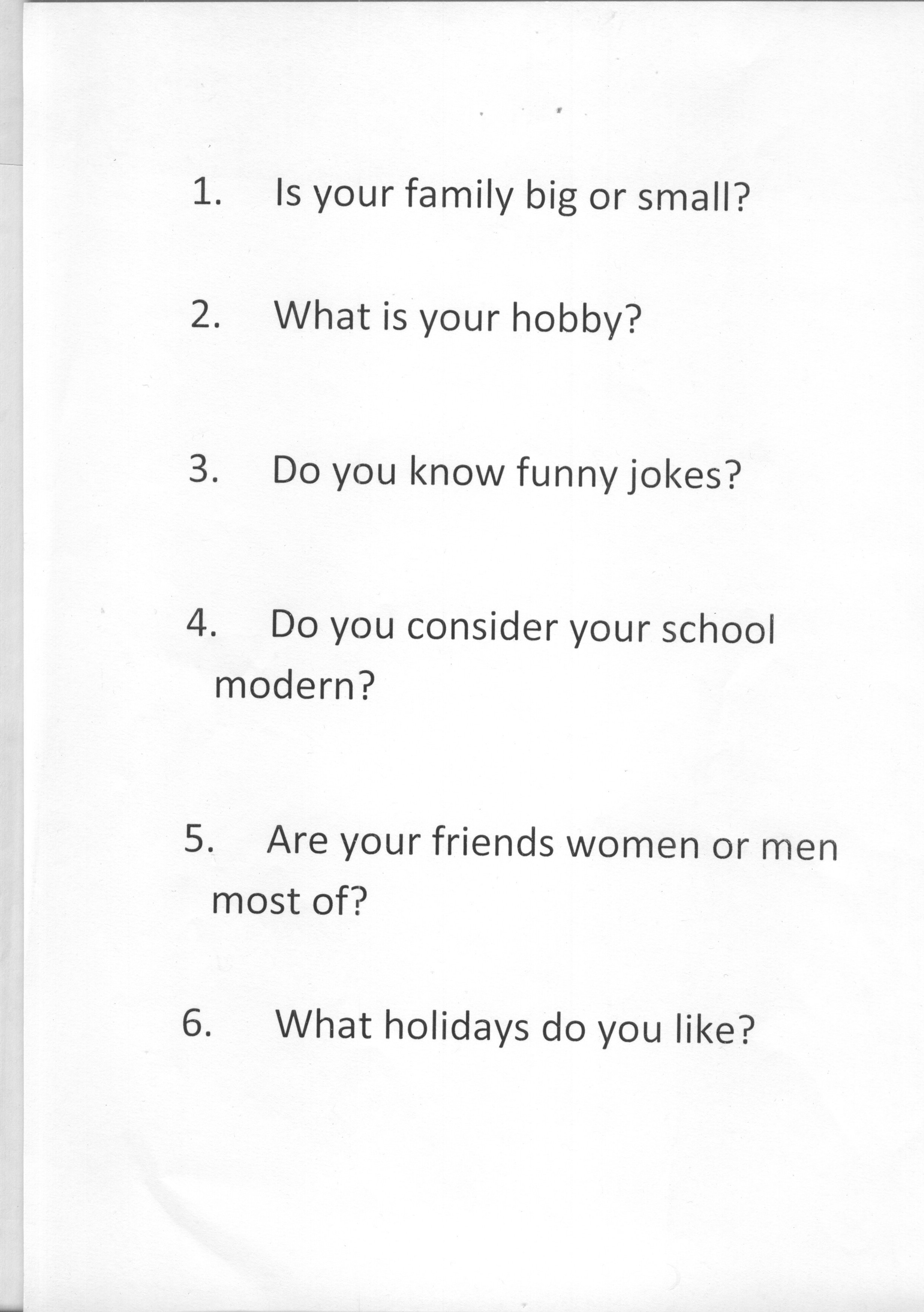 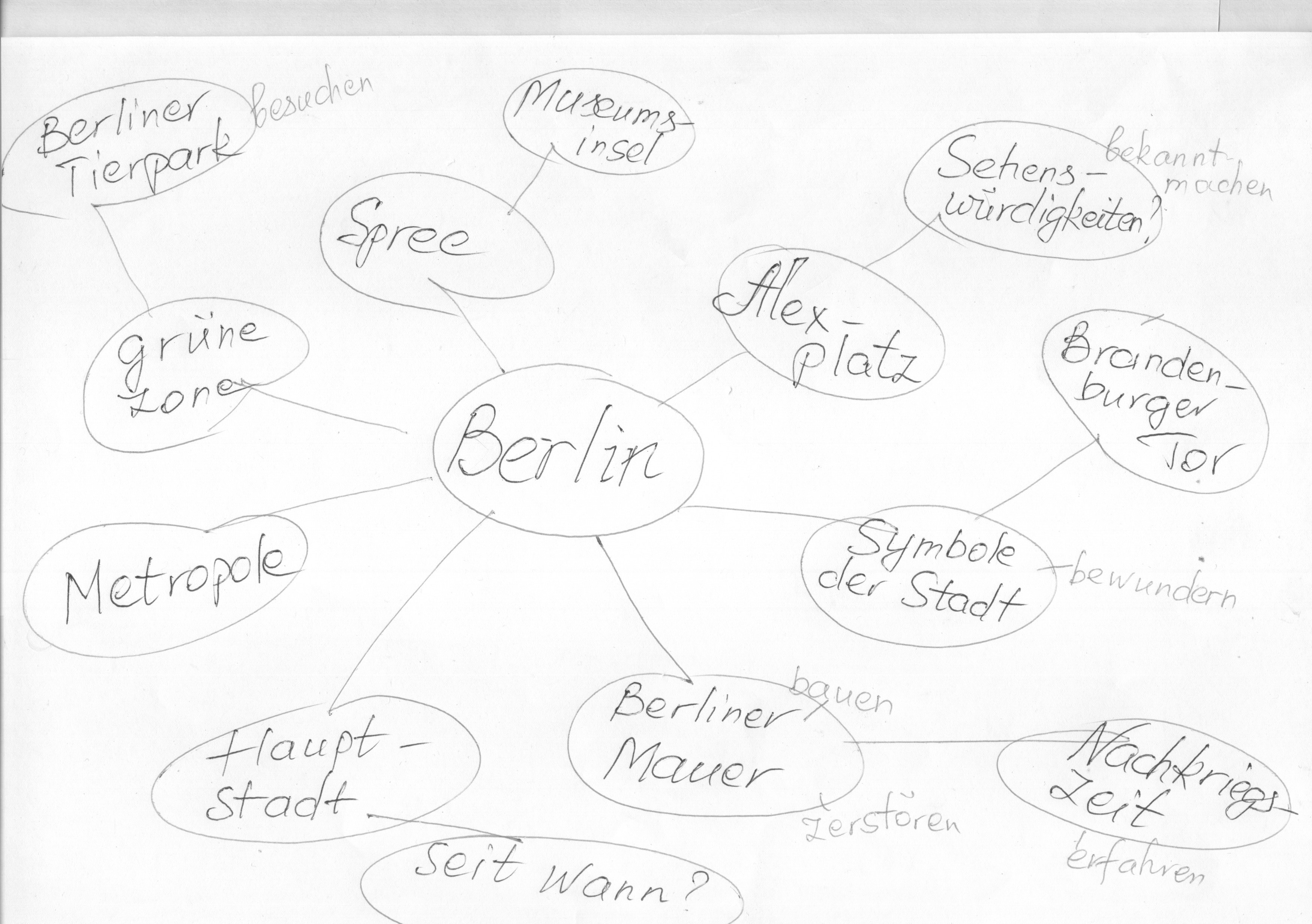 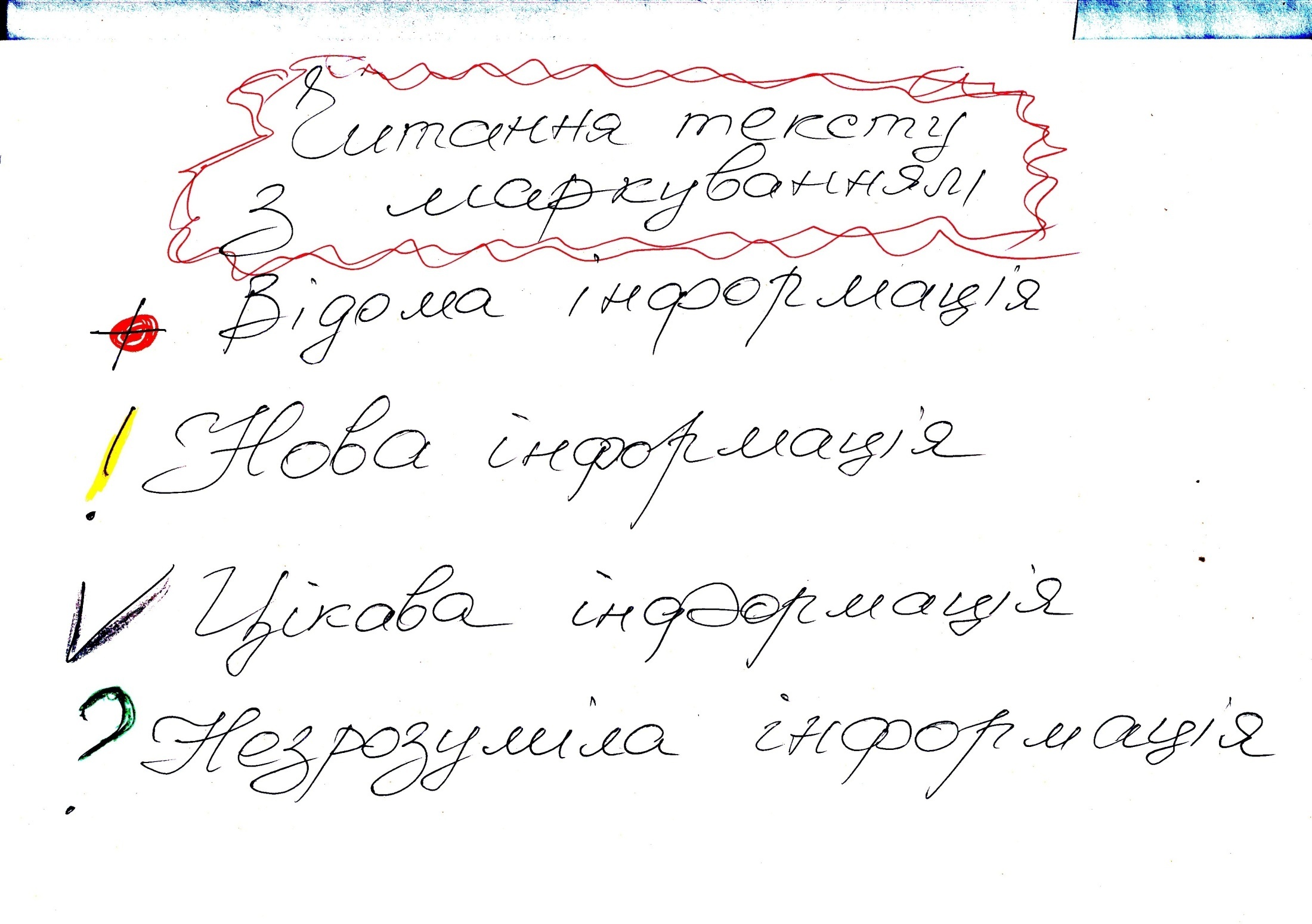 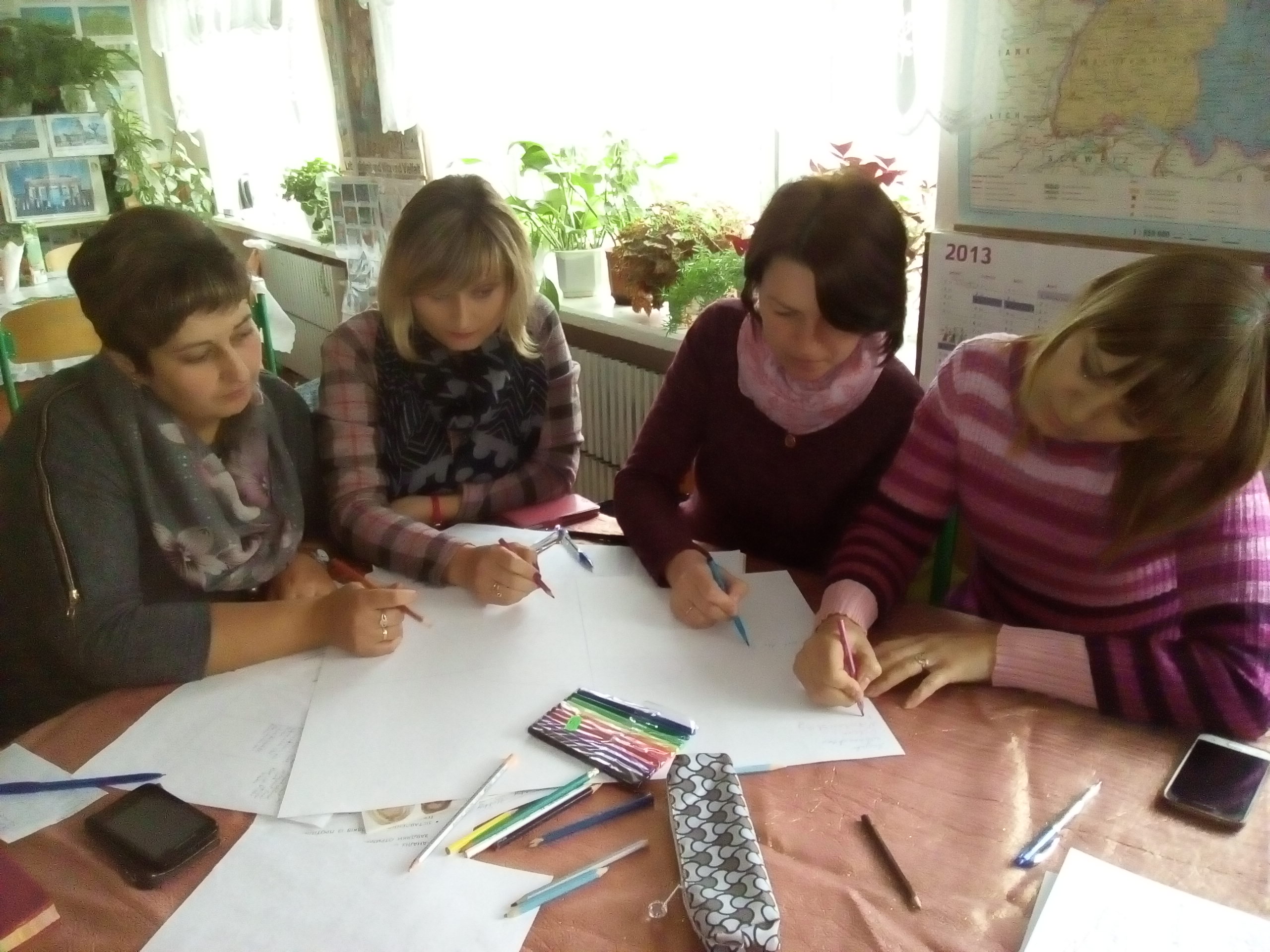 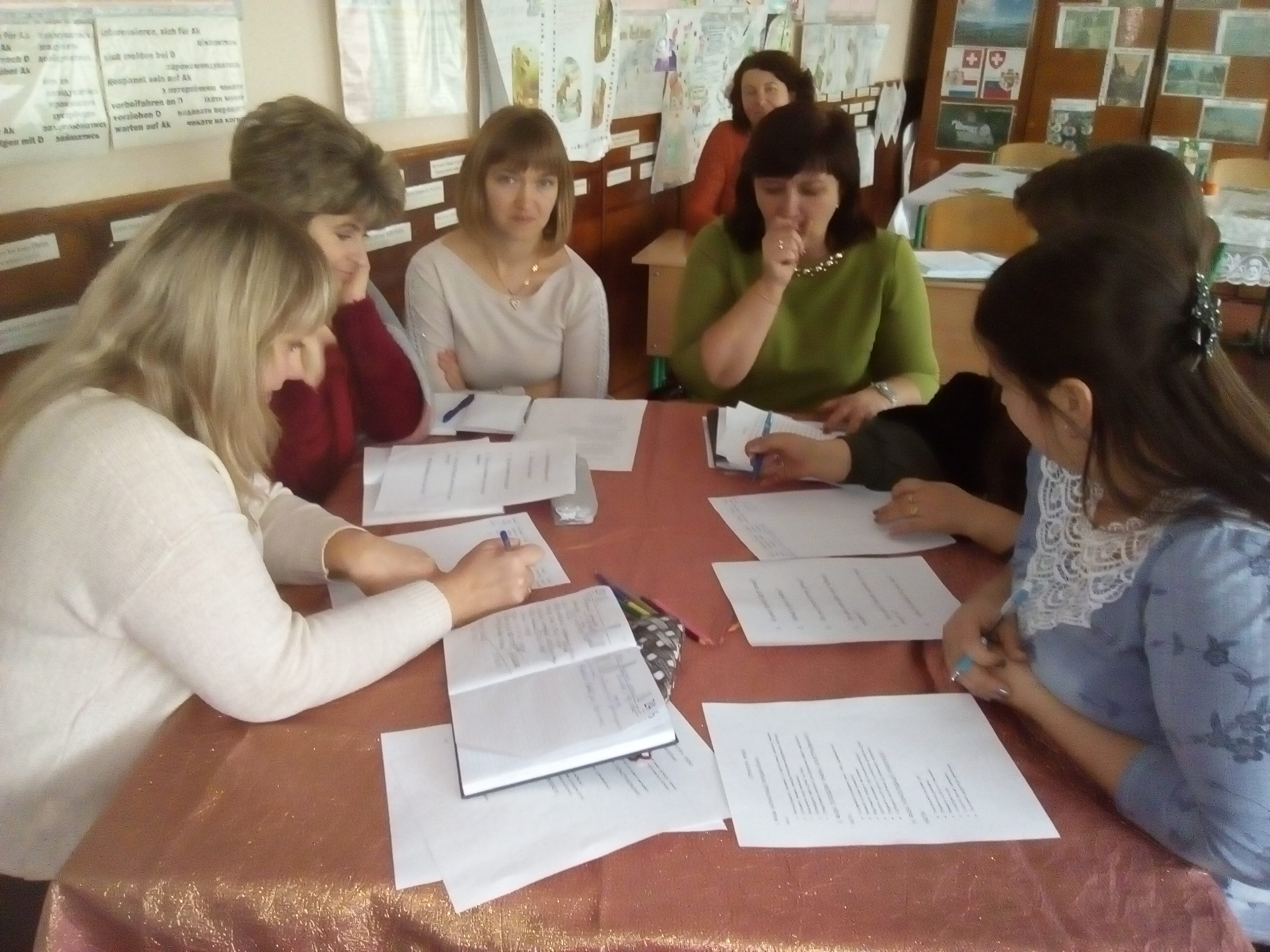 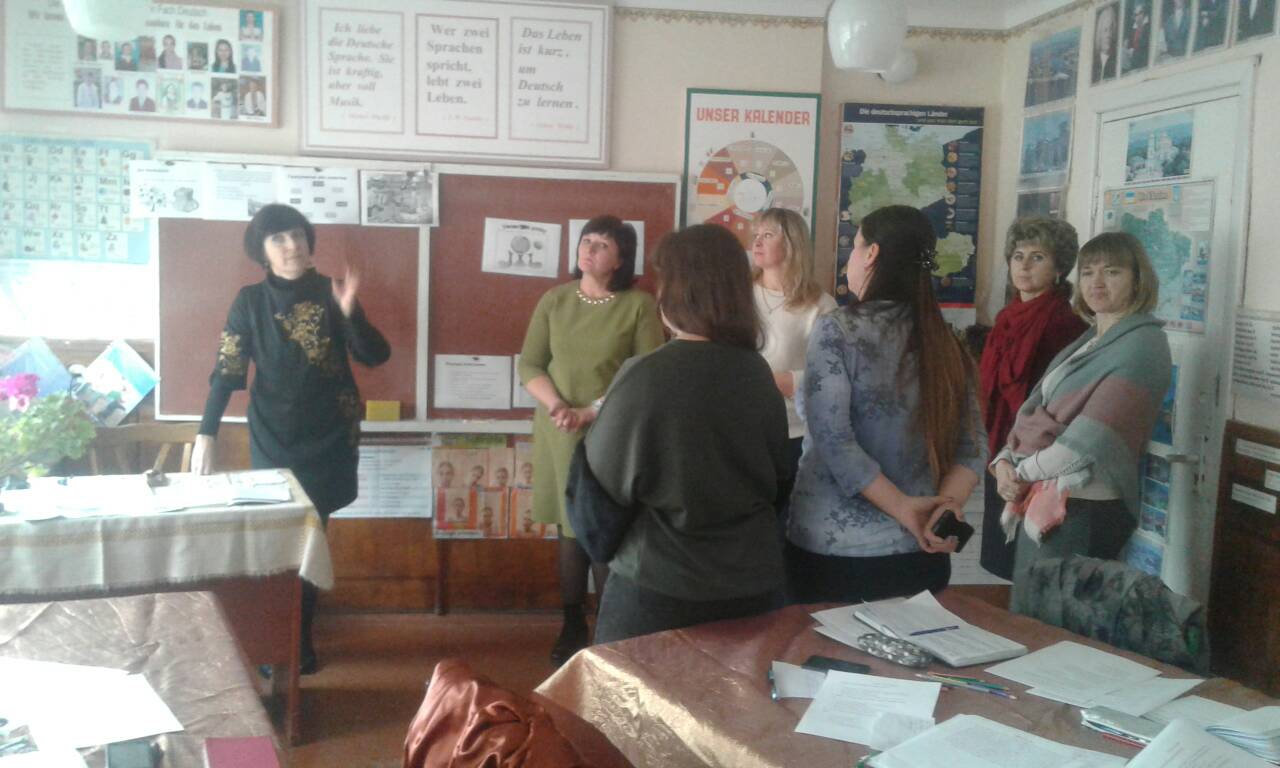 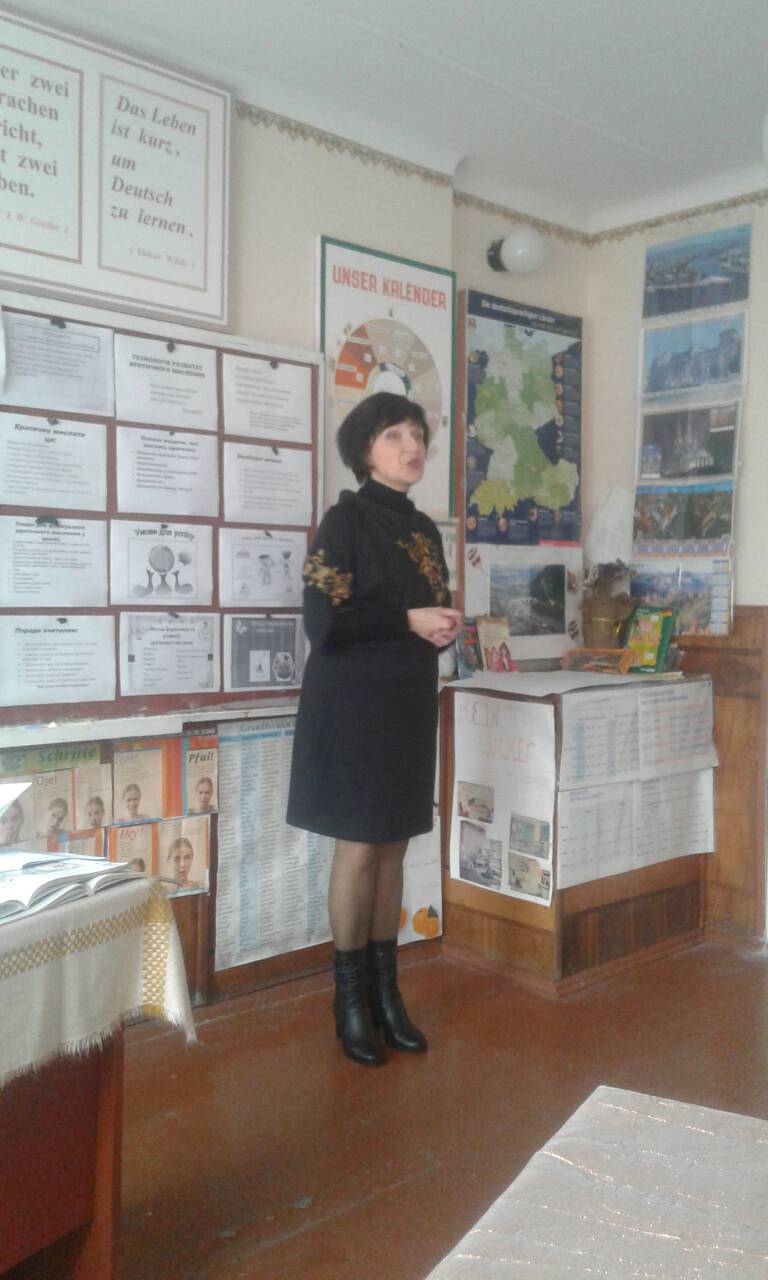